Cadw’n ddiogel – ymarfer.
Diogelwch a lles
Hyrwyddwyr cymorth cyntaf
Cadw'n ddiogel – cyflwyniad PowerPoint dysguDiogelwch a lles
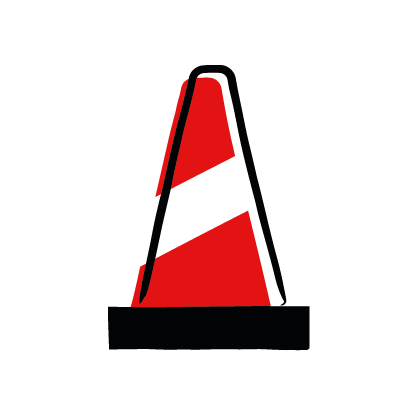 Pwynt un – Mae person ifanc ar ffordd brysur ac mae’n sylwi bod rhywun yn edrych fel petai wedi cwympo rhwng y ceir sydd wedi’u parcio ar ochr arall y ffordd.

Beth mae angen iddo ei ystyried o ran ei ddiogelwch ei hun a diogelwch y bobl o’i gwmpas?
2
Cadw'n ddiogel – cyflwyniad PowerPoint dysguDiogelwch a lles
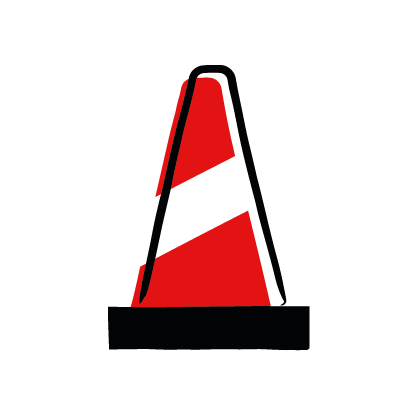 Pwynt dau – mae’r person ar ei ben ei hun 

Beth mae angen iddo ei ystyried nawr ar ôl cael y wybodaeth newydd hon?
3
Cadw'n ddiogel – cyflwyniad PowerPoint dysguDiogelwch a lles
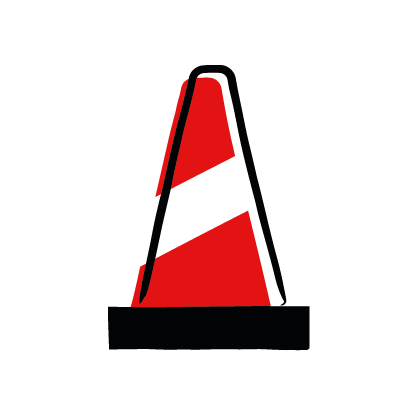 Pwynt tri – Mae’n nos a phrin y mae’n gallu gweld y person rhwng y ceir.

Beth mae angen iddo ei ystyried nawr ar ôl cael y wybodaeth newydd hon?
4
Cadw'n ddiogel – cyflwyniad PowerPoint dysguDiogelwch a lles
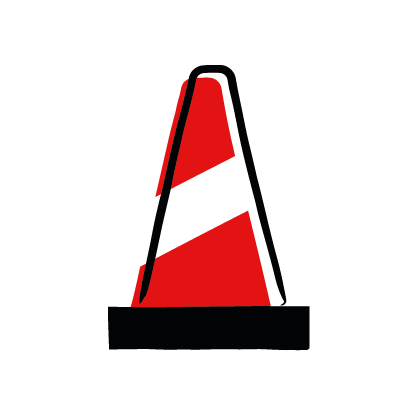 Pwynt pedwar – wrth iddo groesi’r ffordd, mae ffrind i’r teulu y mae’n ei adnabod ac yn ymddiried ynddo yn dod heibio yn ei gar ac yn stopio i ofyn a yw popeth yn iawn.

Beth fydd yn ei wneud nawr?
5
Cadw'n ddiogel – cyflwyniad PowerPoint dysguDiogelwch a lles
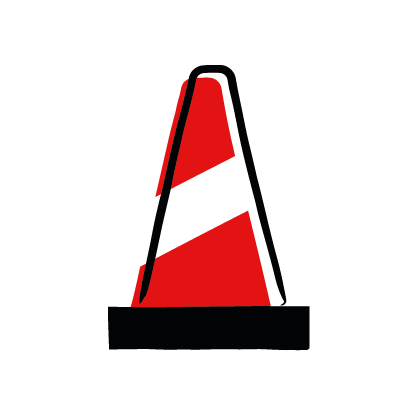 Pwynt pump – mae’n cyrraedd yr unigolyn ac yn gweld nad yw’n ymateb ond ei fod yn anadlu.

Beth ddylai ei wneud nawr?  Edrychwch i weld beth i’w wneud ar y dudalen sgiliau cymorth cyntaf – rhywun nad yw'n ymateb ond sy’n anadlu
6
Cadw'n ddiogel – cyflwyniad PowerPoint dysguDiogelwch a lles
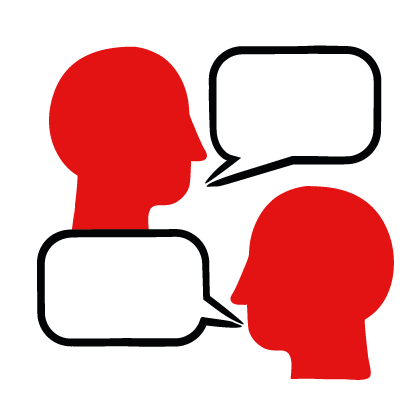 Cwestiynau trafod

Beth oedd y ffactorau roedd angen iddo eu hystyried i’w gadw ei hun yn ddiogel?

Pan gafodd gwybodaeth newydd ei chyflwyno yn y senario, a wnaeth hyn i chi feddwl am ffyrdd eraill y gallai’r person gadw’n ddiogel?

Beth fyddech chi’n ei ddweud wrth bobl eraill am gadw’n ddiogel wrth helpu rhywun y mae angen cymorth cyntaf arno?
7
Cadw'n ddiogel – cyflwyniad PowerPoint dysguDiogelwch a lles
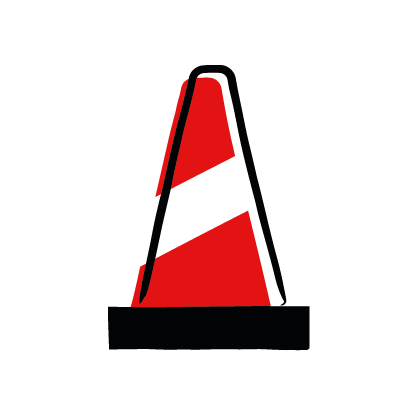 Cofiwch

Bydd yna bob amser rywbeth y gallwn ei wneud i helpu rhywun arall. Os na fyddwn yn siŵr beth i’w wneud neu os na fyddwn yn teimlo’n ddiogel, dylen ni ffonio 999.
8